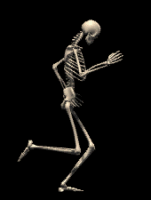 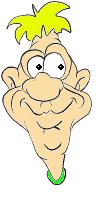 Moving Around
WALT: to know how we move around
WILF: to know how a joint works
To know how a muscle works
What do muscles do?
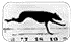 Muscles move cows, snakes, worms and humans. Muscles move you! 
You couldn't move anything inside or outside you. The fact is, without muscles, you wouldn't be alive for very long!
Muscles
Muscles are moved whenever you move
How many muscles do you think there are your body?
Over 650!
They make up nearly half of your body weight.
Muscles
Muscles are bundles of cells and fibres
Muscles are all made of the same material, a type of elastic tissue (sort of like the material in a rubber band). 
Thousands, or even tens of thousands, of small fibres make up each muscle.
You have three different types of muscles in your body: 
smooth muscle, 
cardiac (say: kar-dee-ak) muscle,
skeletal (say: skeh-luh-tul) muscle.
How do muscles move?
The cells that make up muscles contract and then relax back to their original size. 
Muscles tighten up- CONTRACT and then RELAX
You have two sets of muscles attached to many of your bones which allow them to move
They work in pairs
To bend your arm, one muscle gets shorter and fatter (contracts). It pulls on the bone in the lower arm to which it is attached. At the same time, the other muscles relaxes, getting longer and thinner. 
To move the arm back to where it started, the opposite happens. The relaxed muscle contracts and the other muscle relaxes. 
Each of more than 600 muscles is served by nerves which link the muscle to the brain and spinal cord.
If you take part in lots of exercise what will happen to your muscles?
They will get bigger and stronger
Muscles are attached to your bones by tendons
What do you think the biggest muscle is?
The bottom
What about the smallest?
The ear
Voluntary Muscles
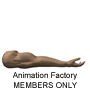 Some muscles are known as "voluntary" -- that is, they only work when you specifically tell them to. 
Can you think of some voluntary movements?
Clap you hands, lift your leg and so on
Involuntary muscles
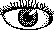 Other contracting muscles are automatic.
Can you think of any examples?
Contracting of your heart 
the movement of your diaphragm so that you can breathe 
blinking your eyes are automatic. 
Through signals from your nerves, and, in some cases, your brain, as well.
Factoids!
You have over 30 facial muscles which create looks like surprise, happiness, sadness, and frowning. 
Eye muscles are the busiest muscles in the body. Scientists estimate they may move more than 100,000 times a day!
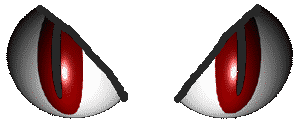 Your turn!
In your jotter, explain the difference between involuntary and voluntary muscles
Explain how muscles move
Finally carry out some research finding facts about animal speed records